2023. JÚNIUS
PTEüzemi/Alkalmazotti TanácsTÁJÉKOZTATÓ
2
Tartalomjegyzék
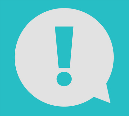 * Az Üzemi Tanács elnevezés a PTE-n Alkalmazotti Tanácsra változott, hangsúlyozva, hogy munkatársainkat helyezzük a fókuszba!
2023.06.29.
3
Mi is az Üzemi Tanács?
Az Üzemi Tanács lehetőséget ad a munkavállalóknak arra, hogy közvetlenül részt vegyenek a munkahelyükkel kapcsolatos döntések meghozatalában, és hogy segítsék az Egyetem és a munkavállalók közötti párbeszédet és együttműködést. Ezáltal erősödhet a munkavállalók és az Egyetem közötti kapcsolat, és a munkahelyi környezet javulhat.
2023.06.29.
4
Az Üzemi Tanács működése
2023.06.29.
5
Érdekvédelem vs. részvétel
Az Üzemi Tanács a szakszervezetekhez hasonlóan, mint munkavállalói érdekképviseleti szerv működik az egyes munkáltatóknál, az alábbi összehasonlító ábrán a két érdekvédelem közötti különbségeket láthatjuk.
2023.06.29.
6
Jogok és kötelezettségek: Általános követelmények
2023.06.29.
7
Az Üzemi Tanács jogosítványai I.
Az Üzemi Tanács feladata a munkaviszonyra vonatkozó szabályok megtartásának figyelemmel kísérése és ezzel összefüggésben a munkavállalói érdekek képviselése. Ennek körében négy olyan meghatározó szegmens van, amelyet külön a jogszabály(Mt.) is kiemel:
2023.06.29.
8
Az Üzemi Tanács jogosítványai II.
Az ÜT tájékoztatáshoz való joga körében, az ok megjelölésével bármikor jogosult tájékoztatást kérni a munkáltatótól/Egyetemtől, ezenfelül külön kérés nélkül a munkáltató félévente köteles tájékoztatni az Üzemi Tanácsot a munkáltató/Egyetem gazdasági helyzetét érintő kérdésekről, a munkabérek változásáról, a bérkifizetéssel összefüggő likviditásról, a foglalkoztatás jellemzőiről, a munkaidő felhasználásáról, a munkafeltételek jellemzőiről, valamint a munkáltatónál foglalkoztatott munkavállalók számáról és munkakörük megnevezéséről.
Lényeges pont, hogy a munkáltató személyében bekövetkező változás esetén a munkáltatónak (az átadó és az átvevő munkáltatónak egyaránt) legkésőbb a változást megelőzően tizenöt nappal tájékoztatnia kell az üzemi tanácsot a változás időpontjáról, okáról és a munkavállalókat érintő jogi, gazdasági és szociális következményeiről.

A jogszabály azért is határozza meg a tájékoztatás minimum tartalmát, hogy a munkáltató a tájékoztatási kötelezettségét ne tudhassa le egy formális tájékoztatással, hanem olyan információkat bocsásson az üzemi tanács rendelkezésére, amellyel a döntésekben érdemben részt tud venni.
2023.06.29.
9
Az Üzemi Tanács jogosítványai III.
Üzemi tanács – véleményezéshez való jog

A munkáltató/Egyetem döntése előtt legalább tizenöt nappal kikéri az Üzemi Tanács véleményét a munkavállalók nagyobb csoportját érintő munkáltatói/egyetemi intézkedések és szabályzatok tervezetéről.
A munkáltató/Egyetem köteles az Üzemi Tanács véleményét kérni a munkavállalók nagyobb csoportját érintő intézkedései előtt a személyügyi, képzési, szabadságolási tervekről, a teljesítménykövetelményekkel, munkaszervezési módszerekkel, belső szabályzatokkal kapcsolatban.

A Munka Törvénykönyve hosszasan felsorolja mely esetekben szükséges az Üzemi Tanács előzetes véleményét kikérnie a munkáltatónak, joghatást azonban nem fűz hozzá. Ennek értelmében a munkáltató nem köteles az Üzemi Tanács véleménye szerint dönteni, azonban a véleményt kikérni köteles.

A munkáltató döntését tehát pusztán azért megtámadni nem lehet, mert az nem az üzemi tanács véleménye alapján került meghozatalra, míg eredményesen lehet megtámadni abban az esetben a munkáltatói döntést, ha azt, az üzemi tanács véleményének kikérése nélkül hozta meg a munkáltató. Utóbb a munkavállaló nem hivatkozhat az üzemi tanács véleményezési joga figyelmen kívül hagyására, ha az üzemi tanács az érvénytelenség megállapítása iránt nem fordult bírósághoz.
2023.06.29.
10
Az Üzemi Tanács jogosítványai IV.
A jogszabály alapján a munkáltató/Egyetem és az Üzemi Tanács közösen dönt a jóléti célú pénzeszközök felhasználásáról. 

A jóléti jelleget a pénzeszköz célja alapján lehet megállapítani, melyet minden esetben egyedileg kell megvizsgálni. Így például jóléti célú pénzeszköznek minősülhet a munkáltatói segélyezési alap, vagy a munkahelyi rendezvények támogatásával összefüggő elkülönült pénzalap is. Az üzemi tanács együttdöntési joga akkor is fennáll, ha a pénzeszköz jóléti jellegét a munkáltató egyoldalú döntése szüntette meg.

A munkáltatói költségviselésből következik, hogy az Üzemi Tanács működésével összefüggő költségek megállapításában is együttdöntési kötelezettsége van a munkáltatónak/Egyetemnek és az Üzemi Tanácsnak, hiszen annak mértékét a jogszabály nem határozza meg.
2023.06.29.
11
Az Üzemi Tanács jogosítványai V.
A munkáltató/Egyetem és az Üzemi Tanács egymással üzemi megállapodást köthet, mely tartalmilag szinte megegyezik a kollektív szerződésben szabályozható elemekkel. 

A lényeges eltérés, amelyre üzemi megállapodás nem térhet ki, miszerint míg a kollektív szerződés eltérhet a munkabér tekintetében a jogszabályban meghatározottaktól, addig az üzemi megállapodás keretein belül erre nincsen lehetőség. Az üzemi megállapodás az üzemi tanács megbízatásának tartamára köthető és annak megszűnésével az üzemi megállapodás is hatályát veszti.

A kollektív szerződés tekintetében az üzemi megállapodás szubszidiárius jellegű, tehát csak abban az esetben lehet kötni, ha a munkáltatónál nincs hatályban kollektív szerződés, illetve az üzemi megállapodás hatályát veszti, ha kollektív szerződés megkötésére jogosult szakszervezet, jogosultságának tényét a munkáltató számára bejelenti.
2023.06.29.
12
Az Üzemi Tanács jogosítványai VI.
Az alábbi ábrán az ÜT konkrét jogosítványait gyűjtöttük össze a megfelelő (Mt.) paragrafusok mentén.
2023.06.29.
13
Az Üzemi Tanács kötelezettségei
2023.06.29.
14
A PTE Üzemi/Alkalmazotti Tanács
Az Üzemi Tanács számára jogszabályban biztosított jogokat gyakorolja, de elnevezése Alkalmazotti Tanácsra változott, hangsúlyozva, hogy munkatársainkat helyezzük a fókuszba.

A PTE Alkalmazotti Tanács célja, hogy működése minden szintjén a munkáltatóval/Egyetemmel és a szakszervezetekkel való konstruktív együttműködés jegyében alakítsa ki a folyamatait. Törekszik arra, hogy érdekképviseleti, munkavállalói participációs tevékenységét az Egyetem egészének érdekében, a munkáltató és munkavállalói érdekek közti hatékony és transzparens közvetítés jegyében tudja végezni. 

/Idézet az alábbi levélből - Tájékoztatás_szakszervezeteknek_220411_aláírt.pdf /
2023.06.29.
15
A PTE Alkalmazotti Tanács tisztségviselői, tagjai
Dr. Várnagy Péter	6. Kókay Péter
Dr. Atlasz Tamás		7. Máté Rita
Lamár Ibolya		8. Dulánszky Jenő
Galgóczi Marianna	9. Bárkányi Tamás
Mészárosné Szentirányi Zita	10. Jakabos Emese
2023.06.29.
16
A PTE Alkalmazotti Tanács eddigi működése 2022-2023 I.
A Tanács az Alkalmazotti Megállapodás tervezetét 2022. áprilisában elküldte a munkáltatónak
Saját honlap kialakítása (https://pte.hu/hu/alkalmazotti-tanacs)
AT Iroda és ügyfélfogadás kialakítása (Cím: 7646 Pécs, Jakabhegyi út 6, földszint 32-es iroda)
Egyéb egyeztetések és tárgyalások (egyetemi vezetéssel és érdekképviseletekkel egyaránt)
2023.06.29.
17
A PTE Alkalmazotti Tanács eddigi működése 2022-2023 II.
Szolgálati lakás pályázatok	2022: 41 db	2023. jún.-ig: 17 db
Lakáskölcsön pályázatok 	2022: 12 db	2023. jún.-ig: 6 db
Tag jelölése
Aktív részvétel és munka a bizottságokban
A PTE Alkalmazotti Tanács tevékenységéről az alábbi helyen találhat részletesebb információkat: https://pte.hu/hu/alkalmazotti-tanacs/dokumentumok
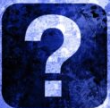 2023.06.29.
18
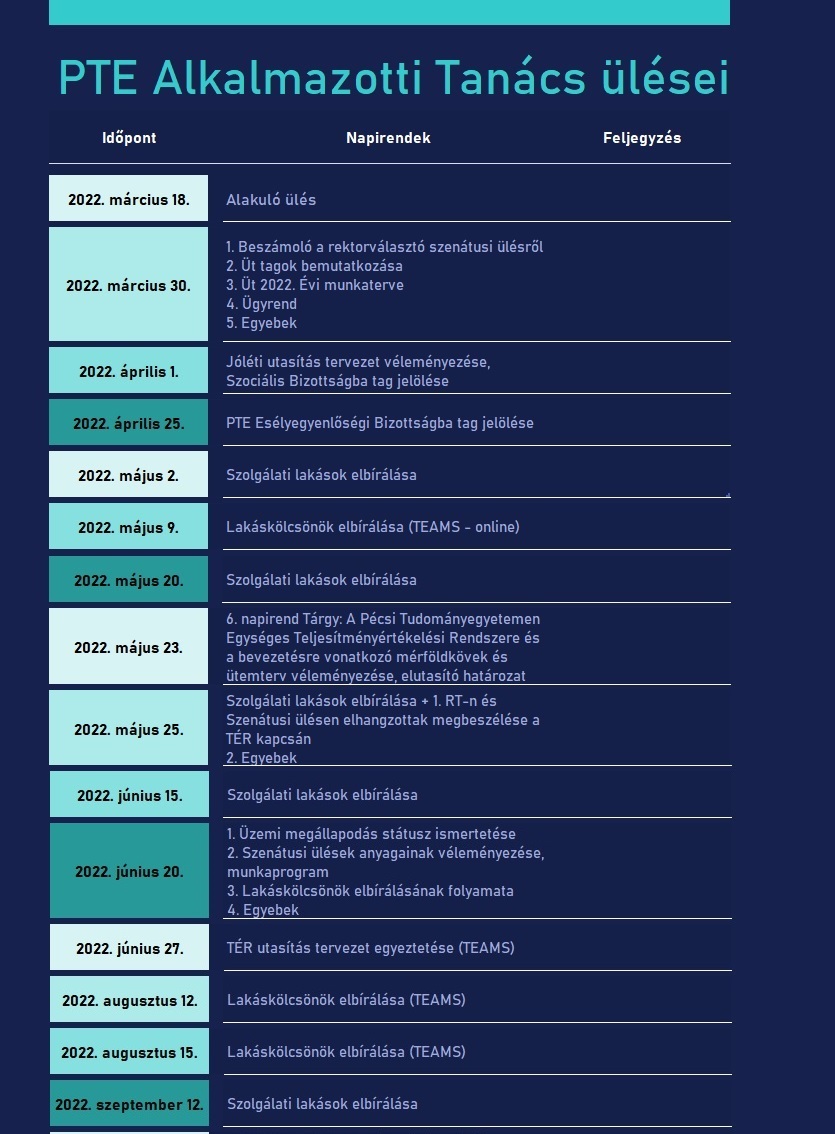 Melléklet-1
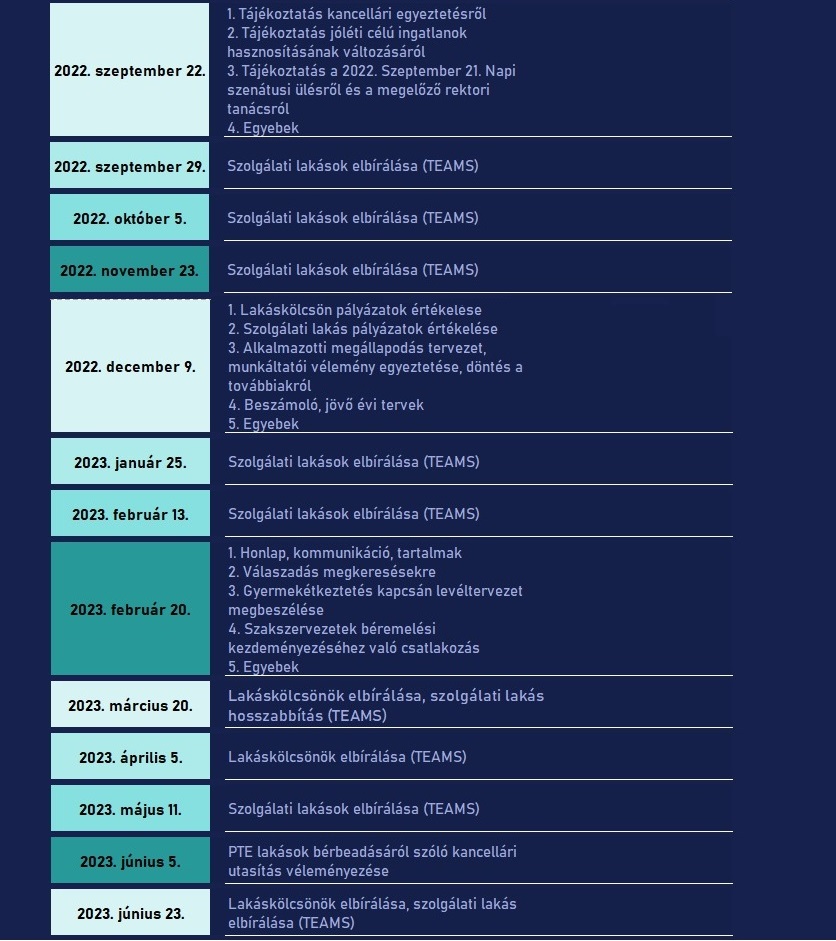 2023.06.29.
19
Melléklet-2
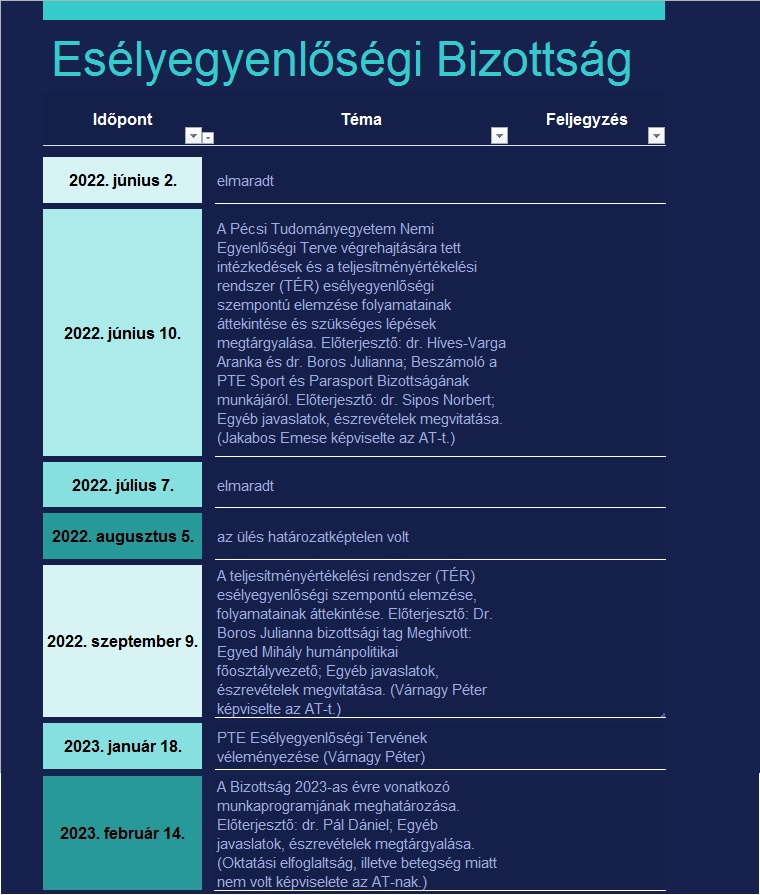 2023.06.29.
20
Melléklet-3
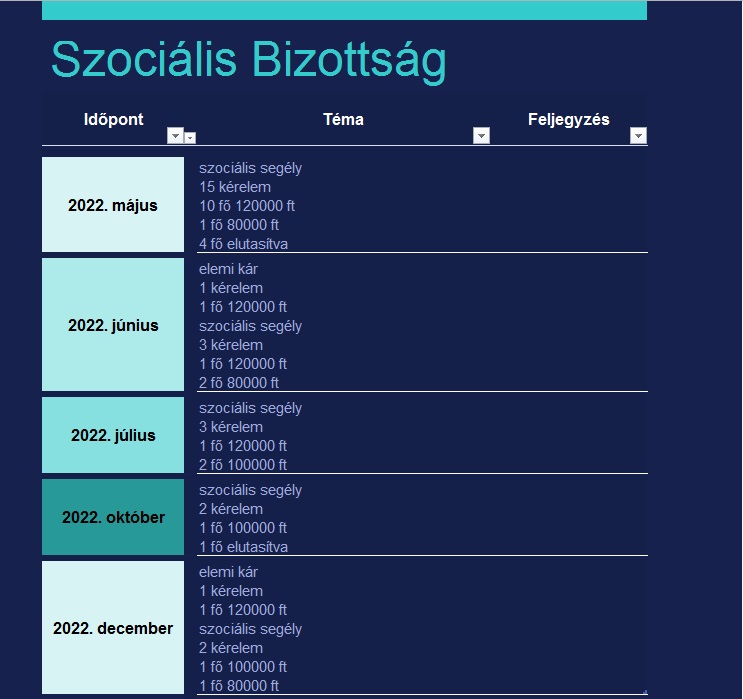 2023.06.29.
Köszönettel:A PTE Alkalmazotti Tanács tagjai
Kérjük, továbbra is támogasson minket és észrevételeivel, javaslataival, problémái megosztásával segítse az Alkalmazotti Tanács sikerességét. Kérjük, keressenek minket az alkalmazottitanacs@pte.hu email címen, illetve tagjainkat elérhetőségeiken.
Honlapunk címe: https://pte.hu/hu/alkalmazotti-tanacs